Варианты вторичного использования Новогодних елок
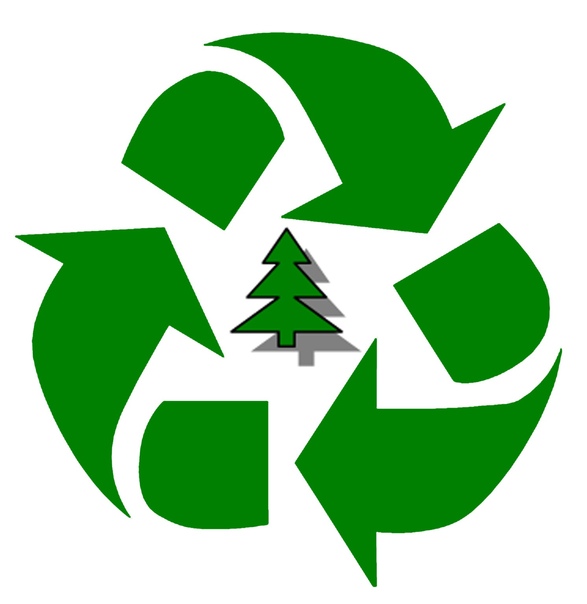 Выполнила:ученица
7класса
МБОУ «школа №103 
г.Уфы»
Тарасова Наталия
Руководитель:Новикова Елена Николаевна
2022 год
‹#›
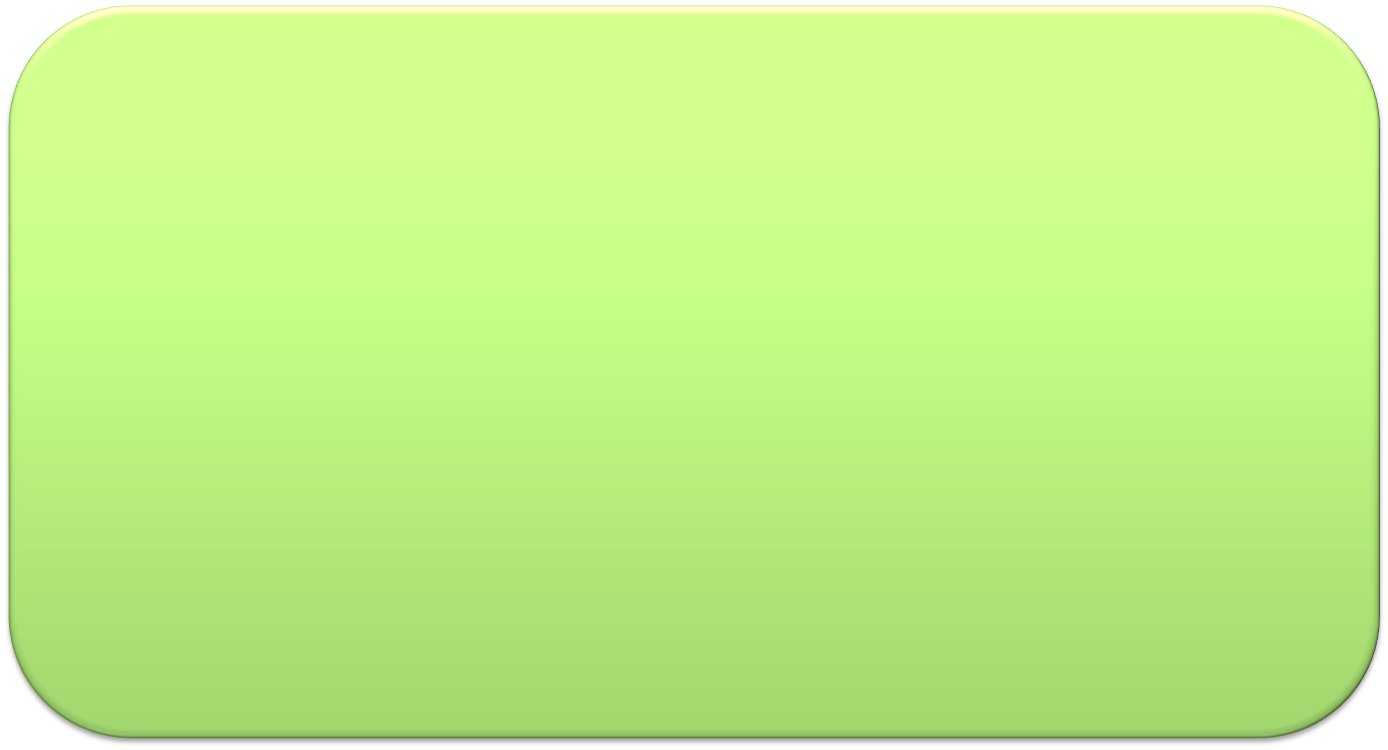 Объект исследования: новогодняя ёлка
Предмет исследования: повторное использование ёлкиЦель исследования: изучить варианты повторного использования новогодних ёлок
Практическая значимость: показать пользу повторного использования новогодних ёлок
‹#›
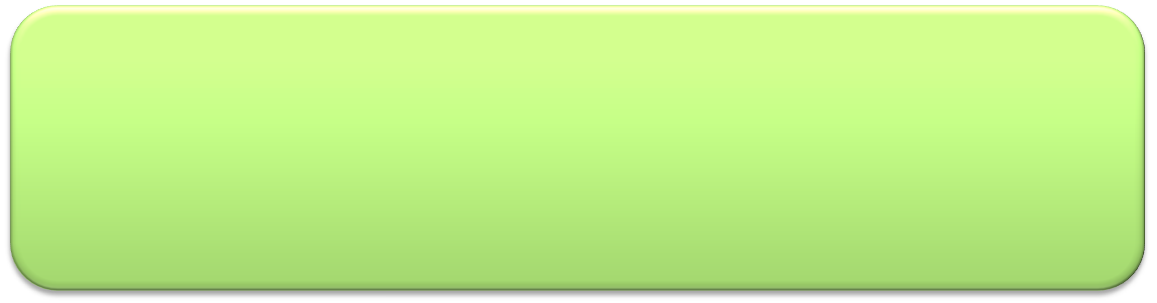 Гипотеза: мы можем предположить, что благодаря нашему проекту, люди начнут сдавать ёлки для вторичного использования.
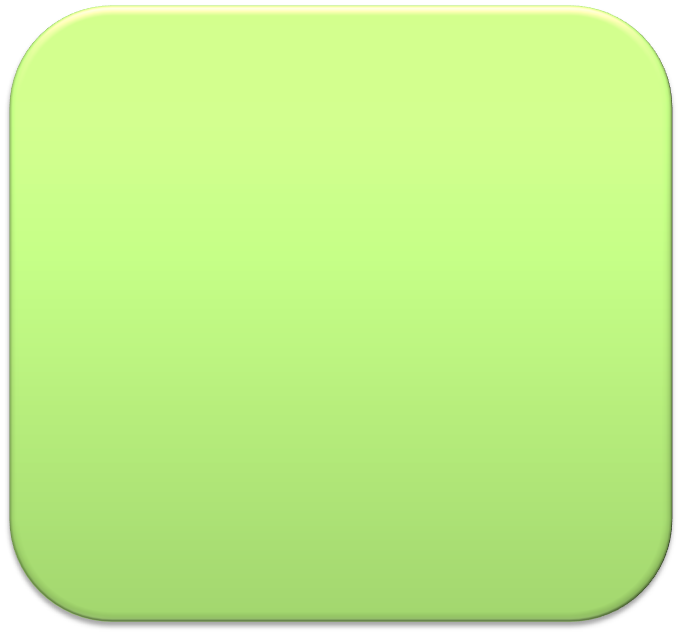 Задачи: 
1. провести опрос людей, как они используют ёлку после праздника Нового года, 
2. изучить способы, как можно использовать новогодние ёлки повторно.
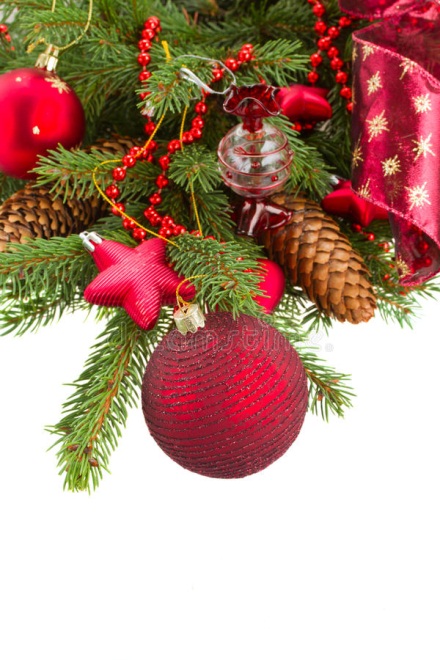 ‹#›
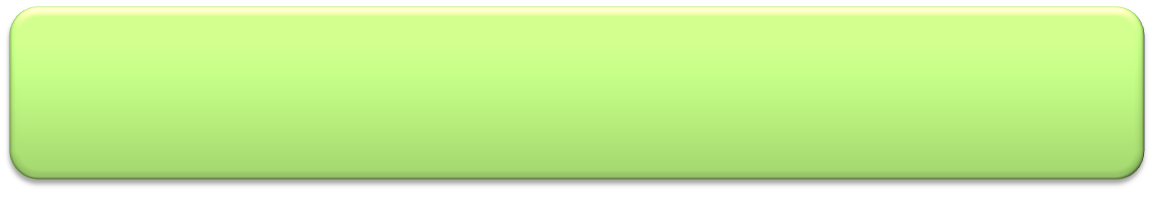 Исследования вторичного использования ёлок
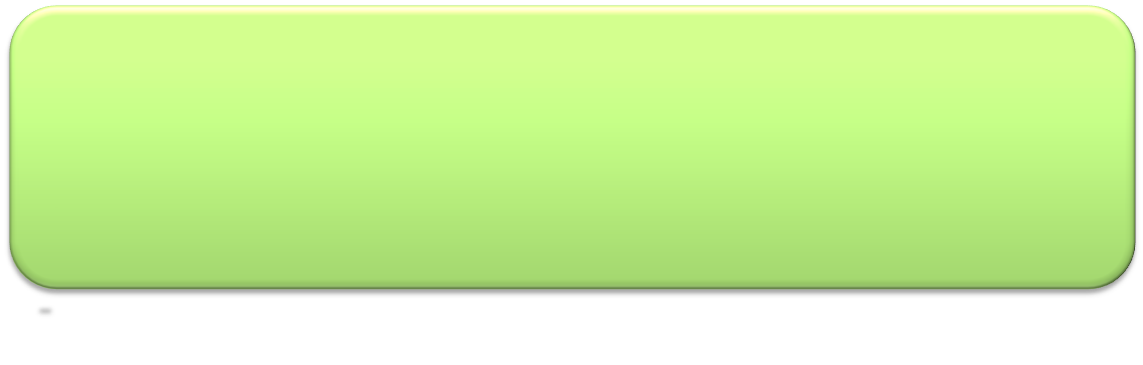 Респонденты (опрошенные): люди в социальной сети «Вконтакте» от 25 до 35 лет 
Количество: 150 человек.
-Большинство людей считают, что главным деревом  является сосна (около 56% респондентов - 84 чел),
24% опрошенных (36 человек) считает что ель,
20% опрошенных (30 чел.) полагают, что это искусственная ель.
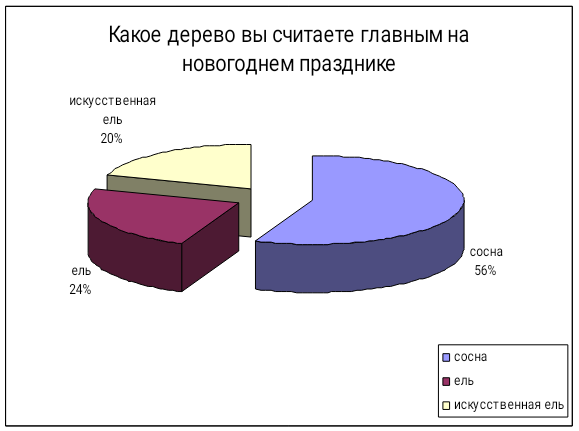 ‹#›
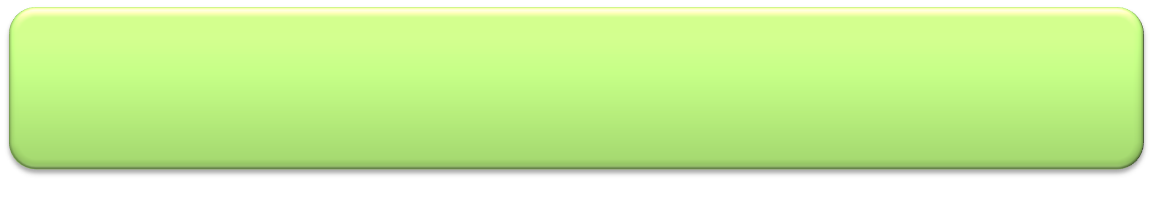 Исследования вторичного использования ёлок
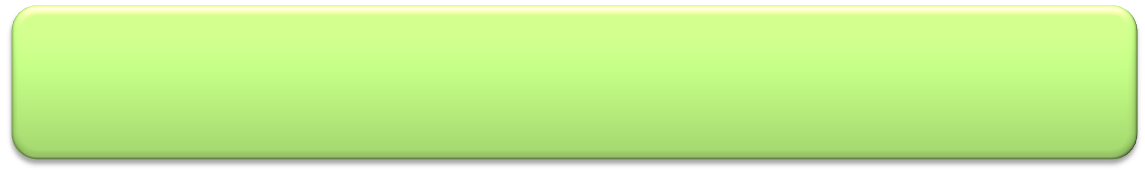 «Как помочь елям жить долго и приносить пользу?»
Ответы опрошенных:
Не вырубать совсем 76%(114 человек
Покупать искусственные ели 18%(27 человек)
Сажать во дворе 6%(9 человек)
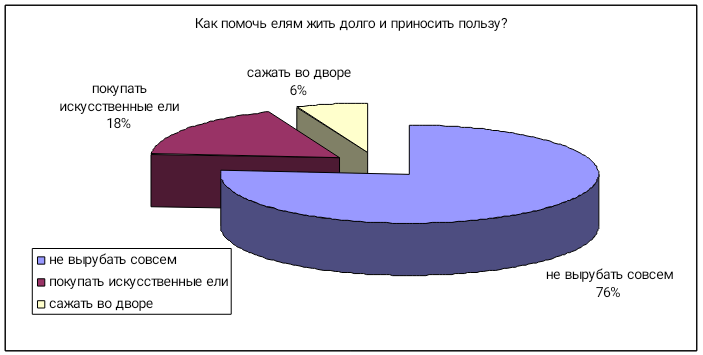 ‹#›
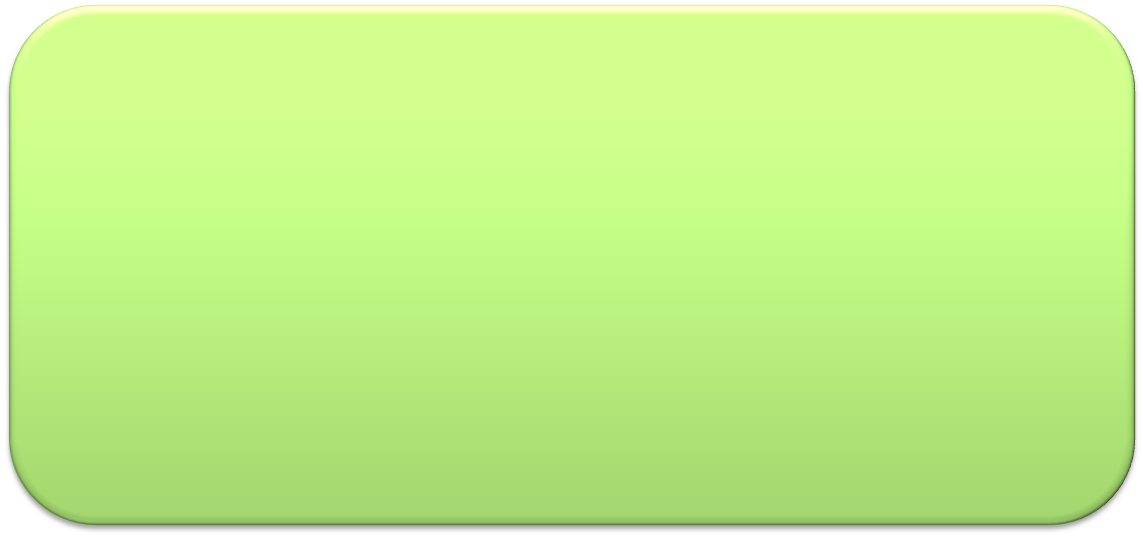 Исходя из полученных результатов, мы сделали определённые выводы:
Главным деревом на Новый год является сосна. После Нового года почти все выбрасывают их на свалку. Большинство не знают как использовать их повторно и куда сдавать. Участники опроса признали, что им жалко живые деревья. Так же выяснили, что мало, кто находит применение как вторсырье.
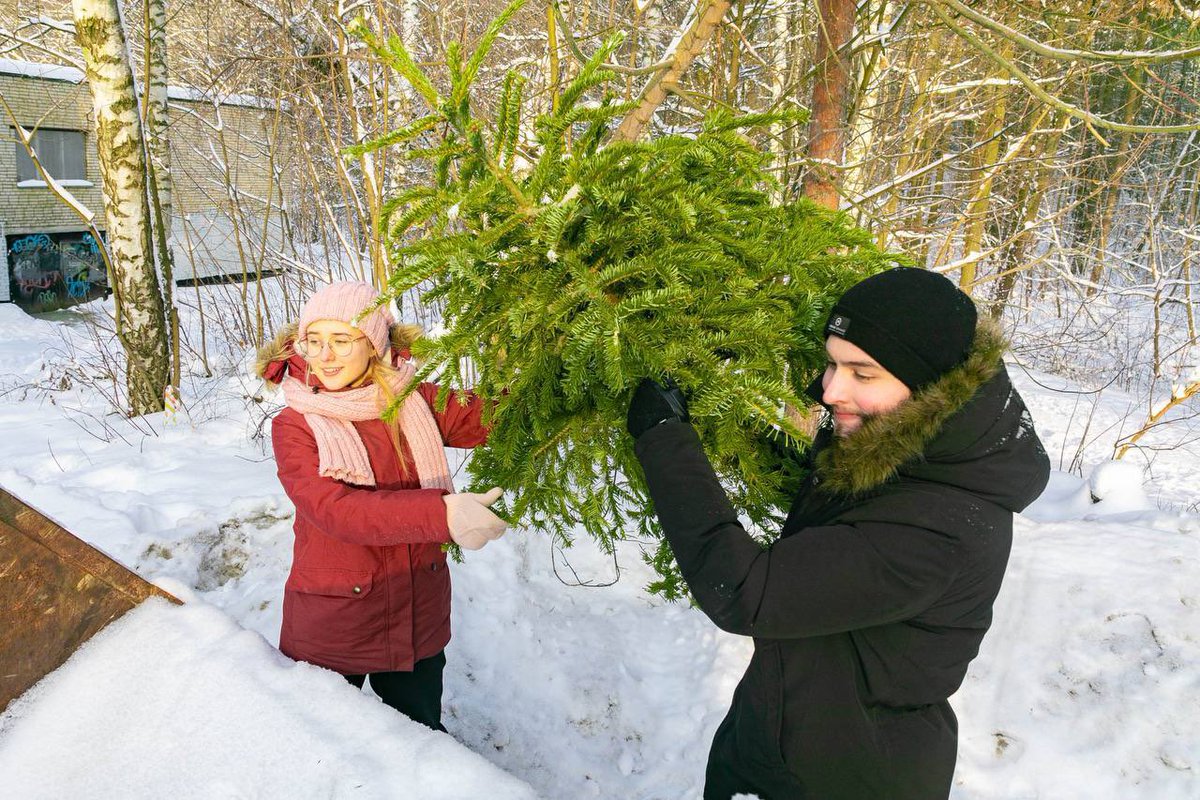 ‹#›
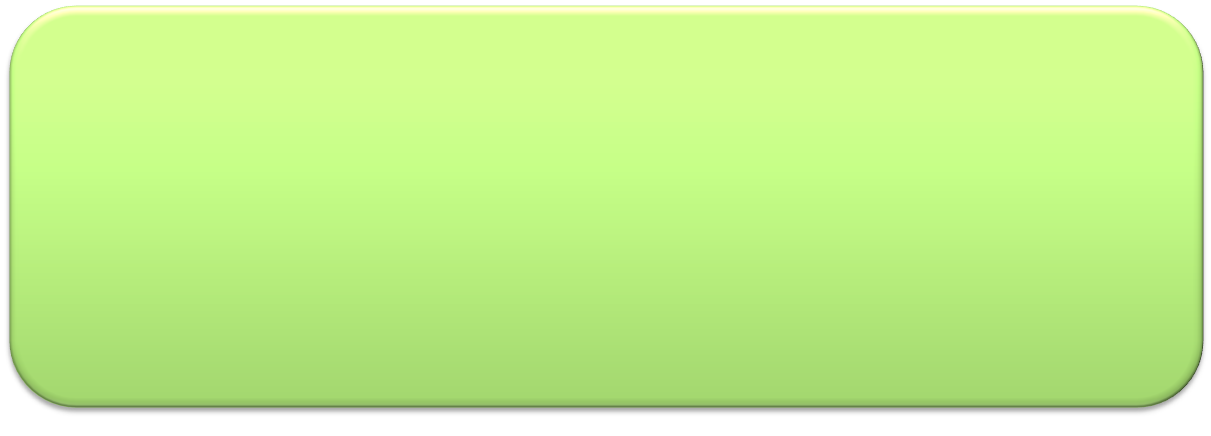 Перед тем как отдать живую ель в переработку, её нужно хорошо очистить от новогодних украшений. Собранная хвоя отправляется на переработку. Хвоя   станет отличным удобрением для молодых саженцев в питомнике.
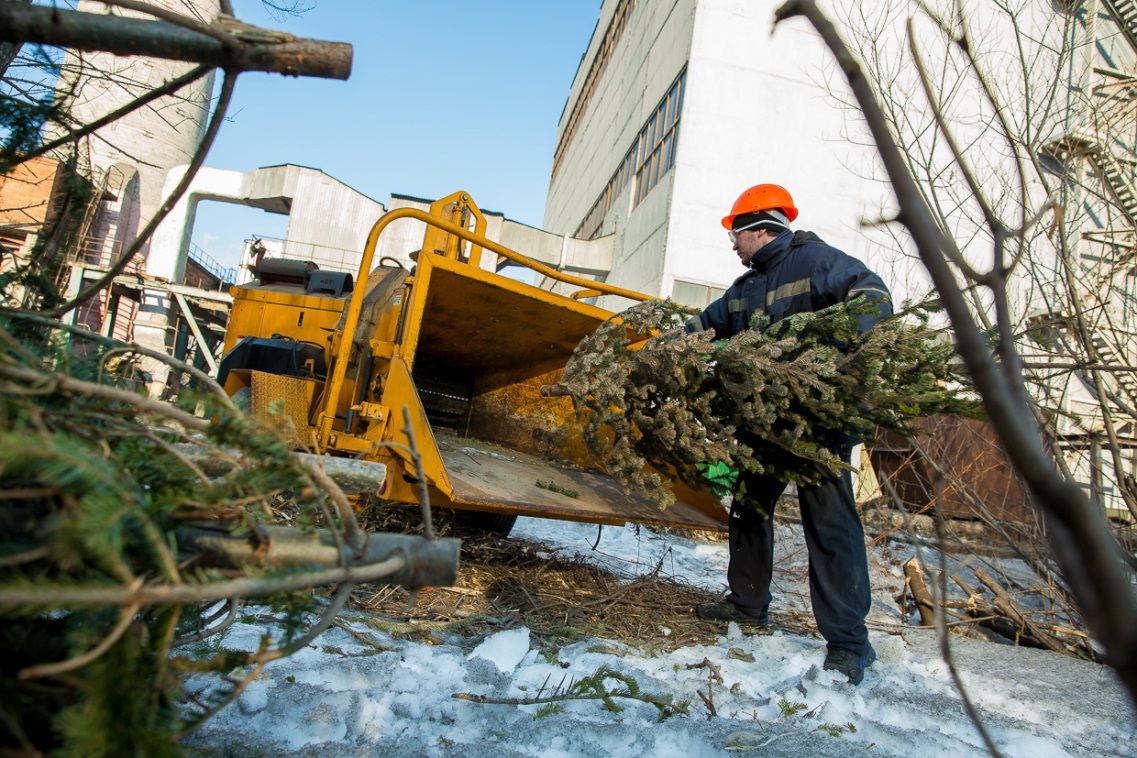 ‹#›
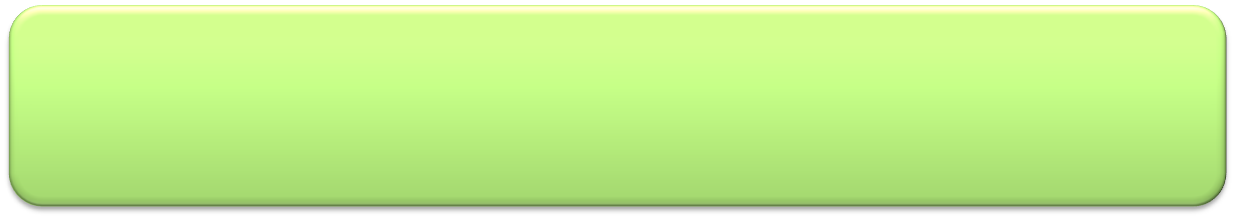 Опыт использования ёлок в Швеции и Финляндии
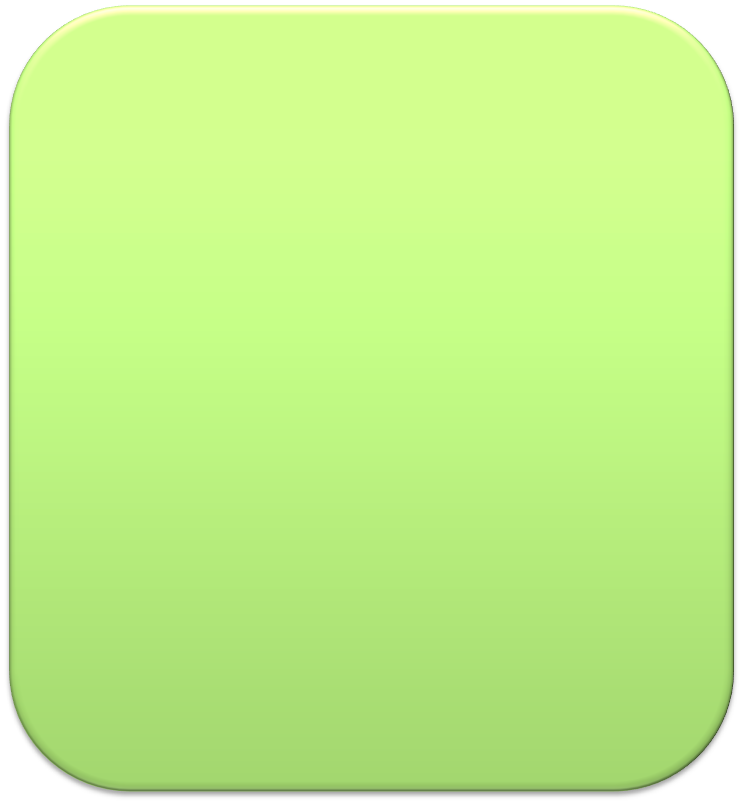 В Швеции и Финляндии, порубленные стволы и ветки:
отправляют в городские котельные,
перерабатывают на мебельных фабриках.
используют для городского отопления 
(частично работает на деревянном горючем),
иголки используют для производства косметики.
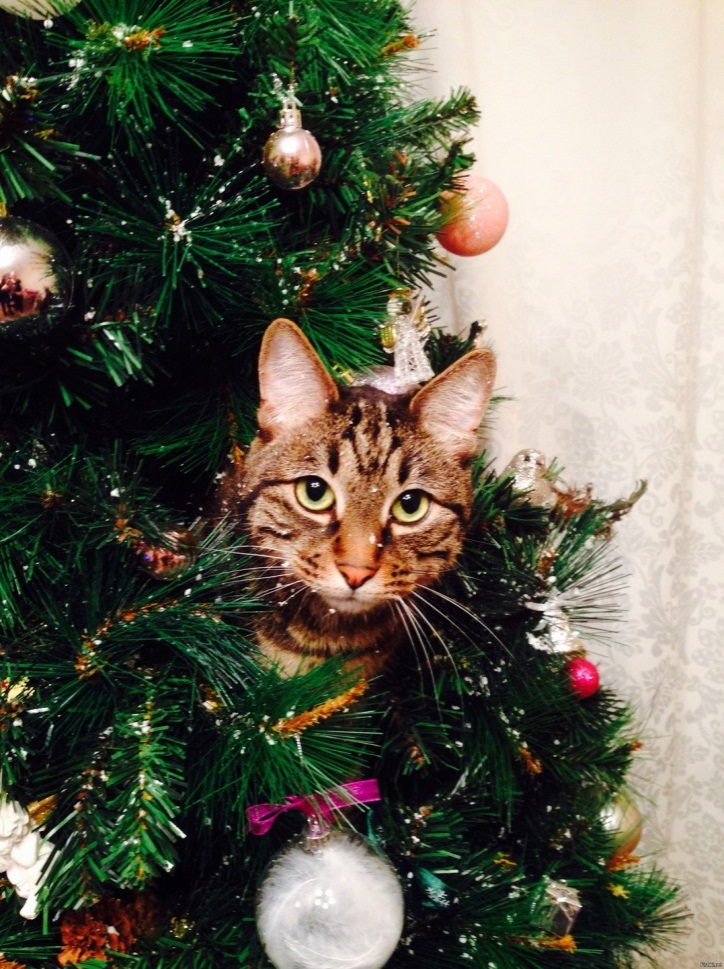 ‹#›
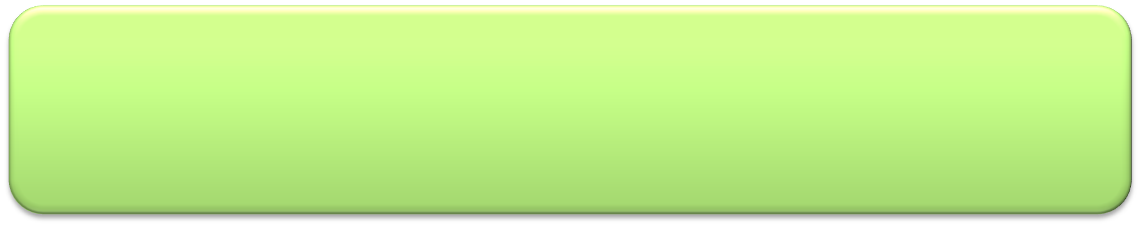 Иностранный опыт использования ёлок в Австрии
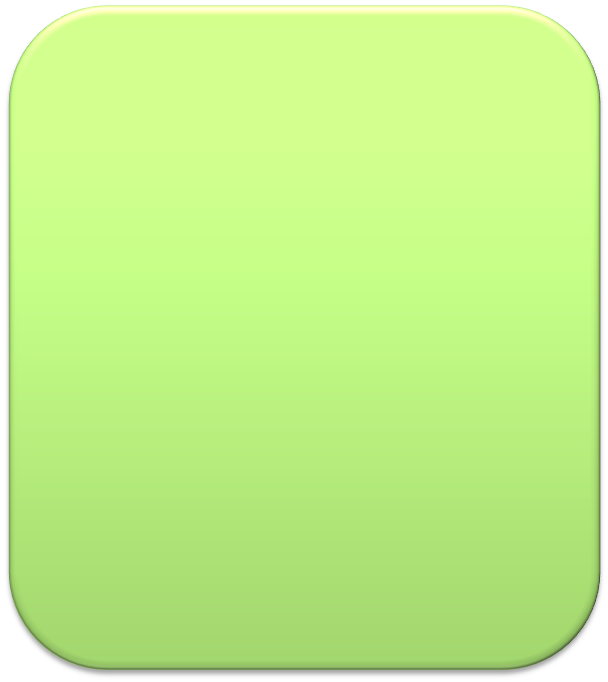 Австрийские власти получают на переработку около 50% новогодних праздничных елей. Потом хвойные деревья отправляются на утилизацию, где из них делают топливные брикеты.
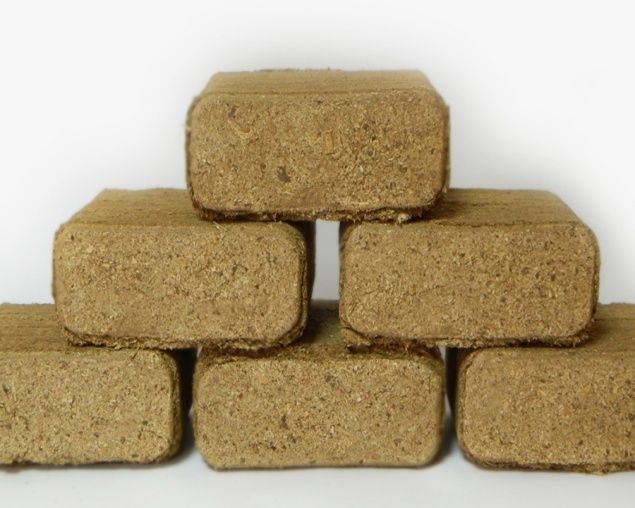 ‹#›
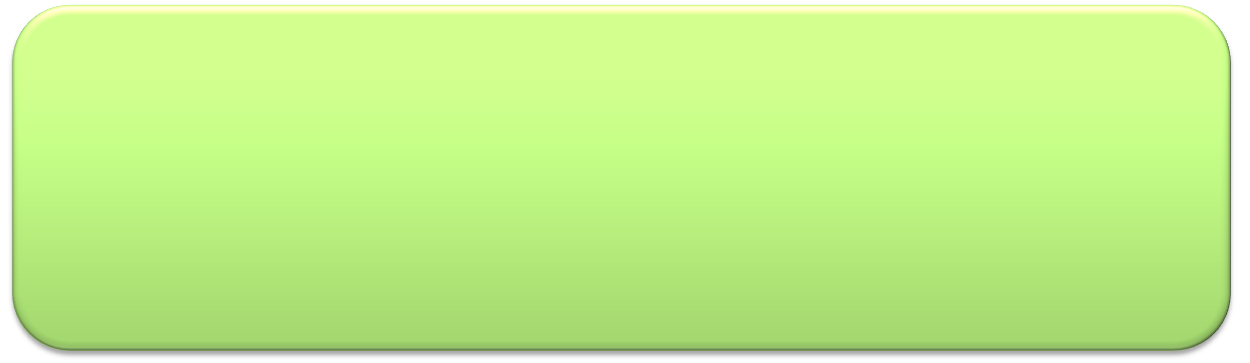 В Англии из «отработавших» елок делают компост. В Лондоне 28 пунктов для приёма новогодних ёлок. Собирают 20% от всех выброшенных ёлок.
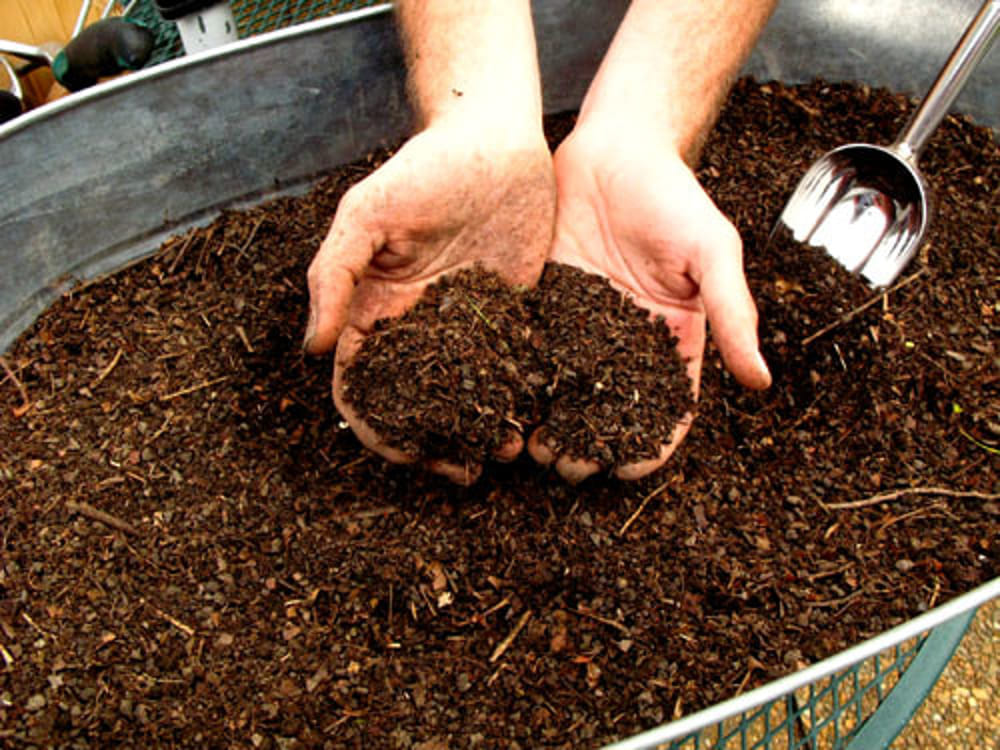 ‹#›
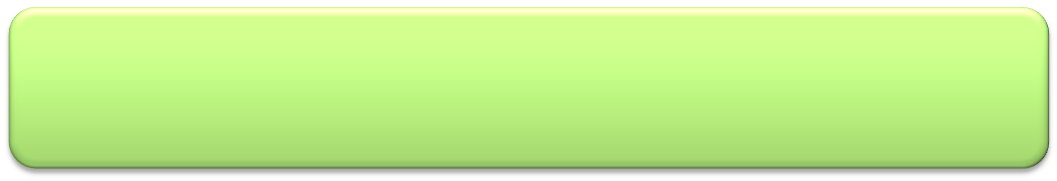 Поделки из дерева:
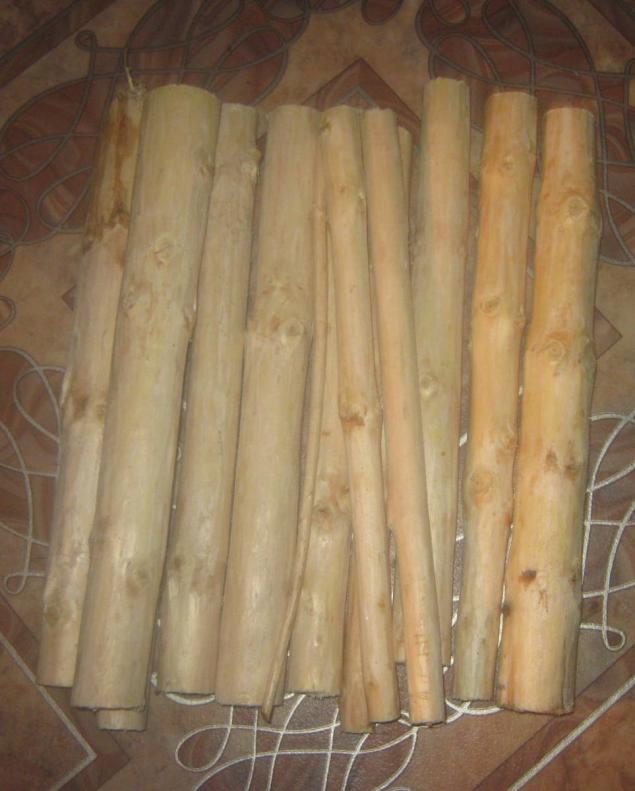 подставки для кукол, ручки для деревянных тележек для кукол, кукольную мебель.
‹#›
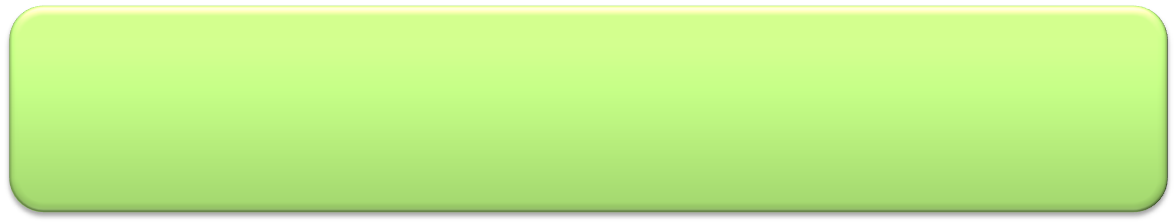 Обработанные ветки дерева можно использовать:
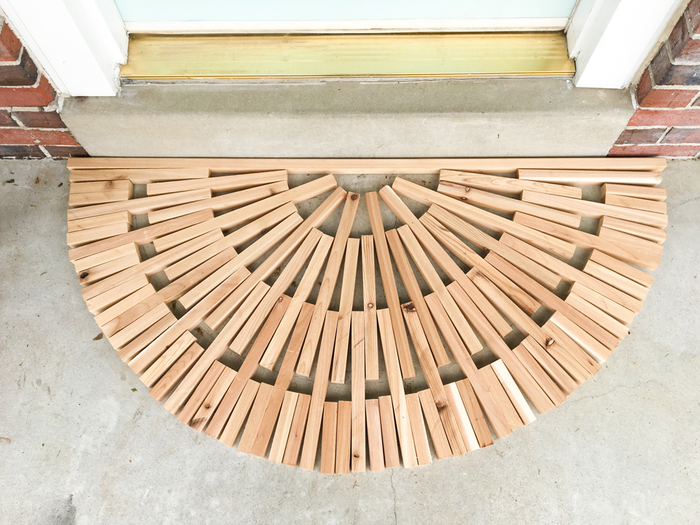 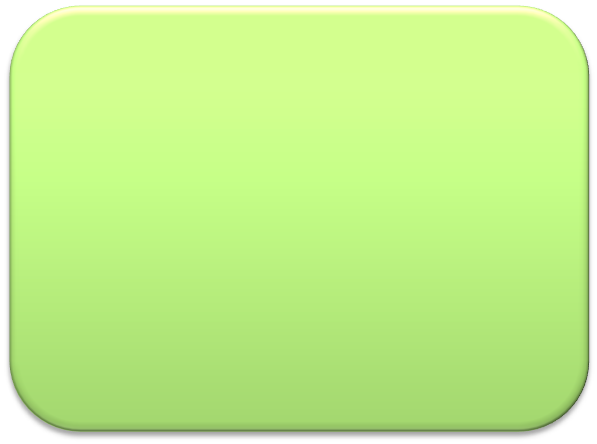 массажный коврик для усталых ног,

тренажер для формирования стоп ребенка.
‹#›
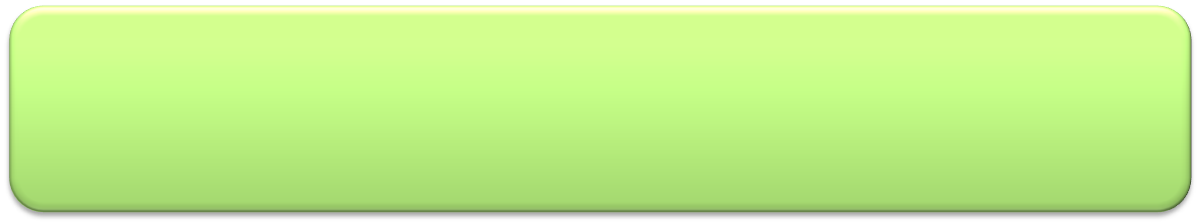 Использование новогодних ёлок в качестве фурнитуры
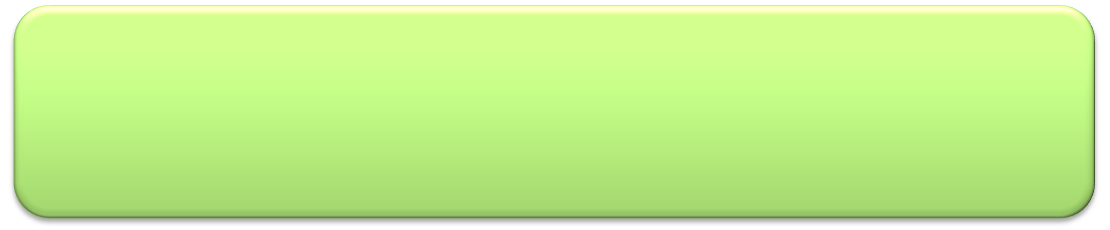 как прямые деревянные ручки для сумки из войлока в эко-стиле
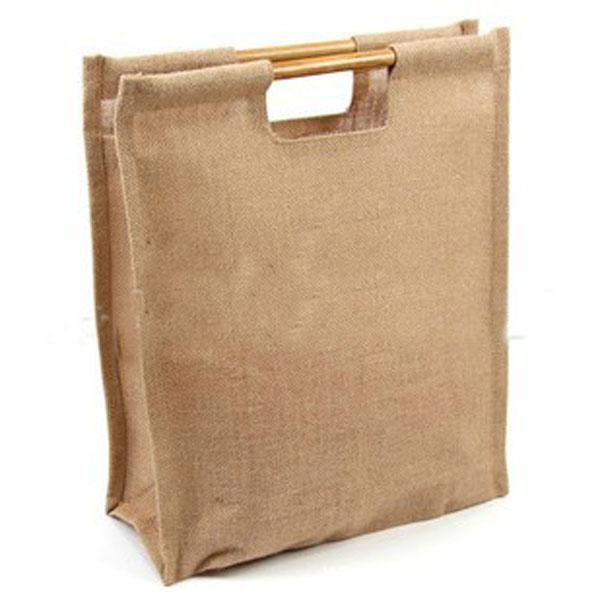 ‹#›
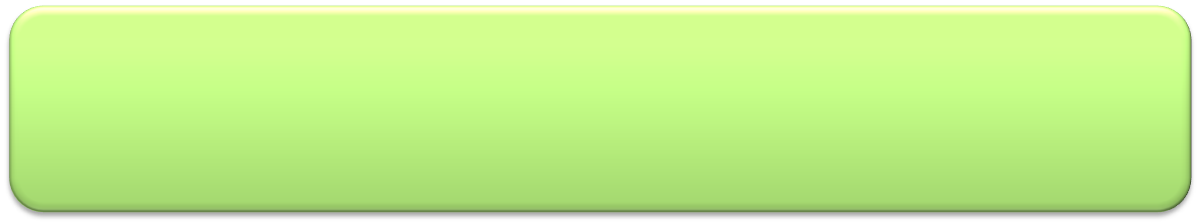 Использование новогодних ёлок в Европе
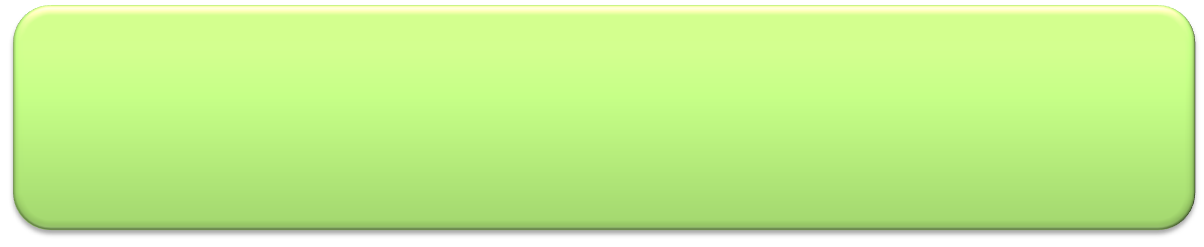 В странах Европы извлекать пользу из зелёных символов Нового года научились давно. Их  используют в качестве корма в зоопарках.
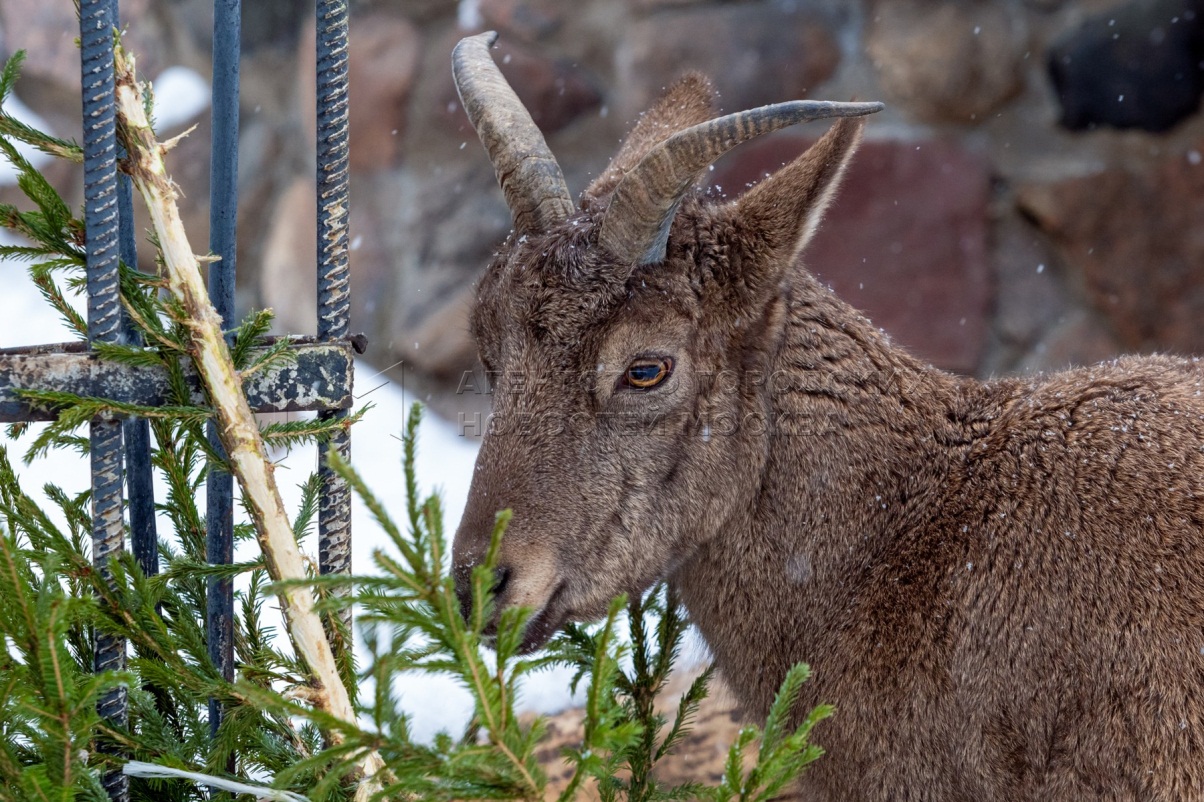 ‹#›
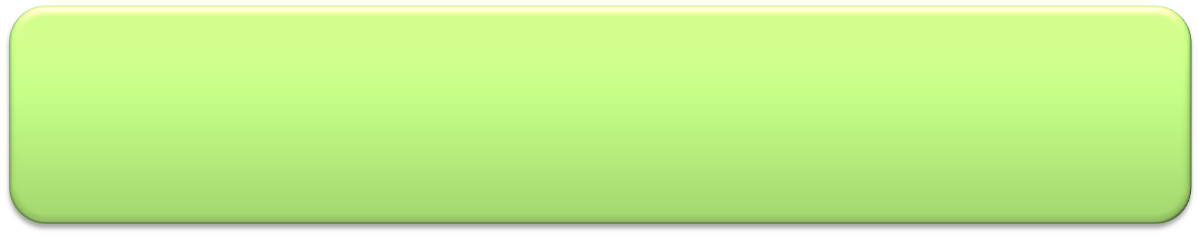 Использование новогодних ёлок в ландшафтном дизайне
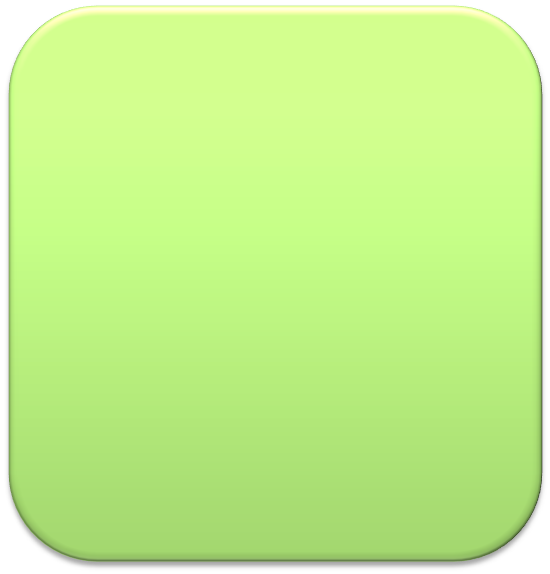 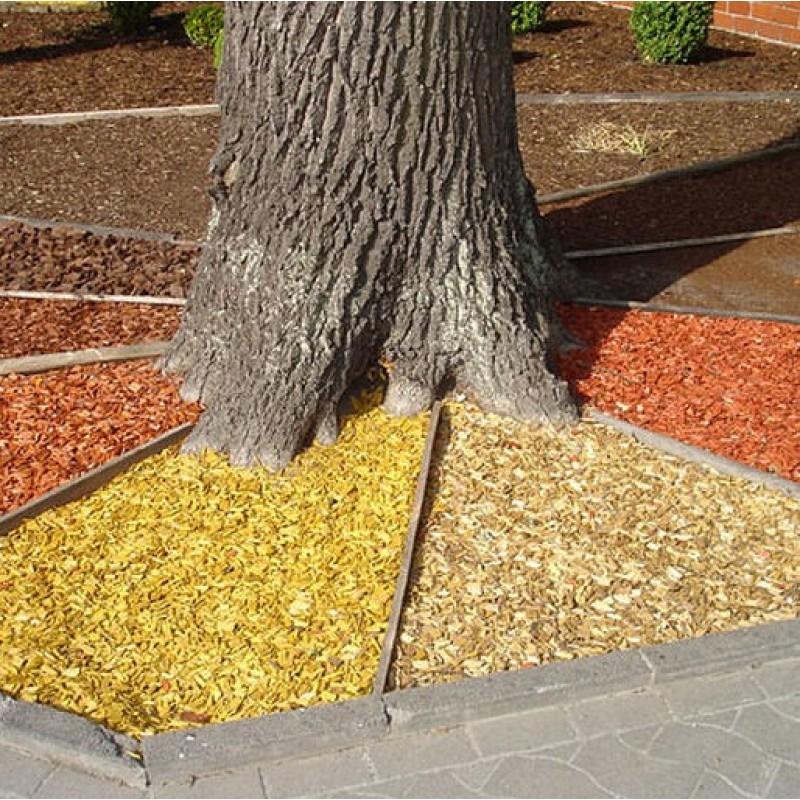 В Европе отслужившие деревца измельчают на опилки, которыми позже посыпаются дорожки в парках города.
‹#›
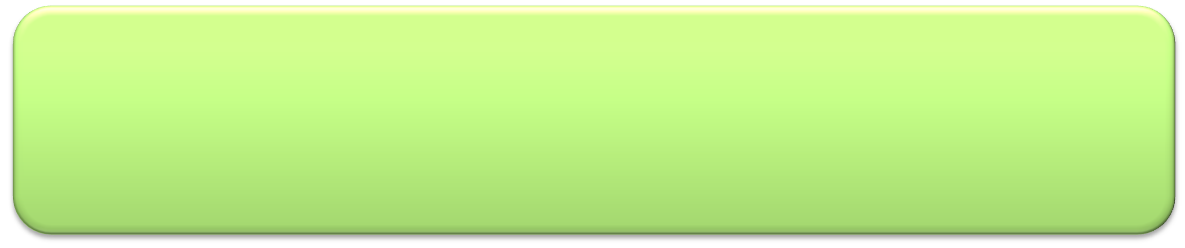 Некоторые части хвойного дерева используются для изготовления эффективного лекарства для борьбы с гриппом.
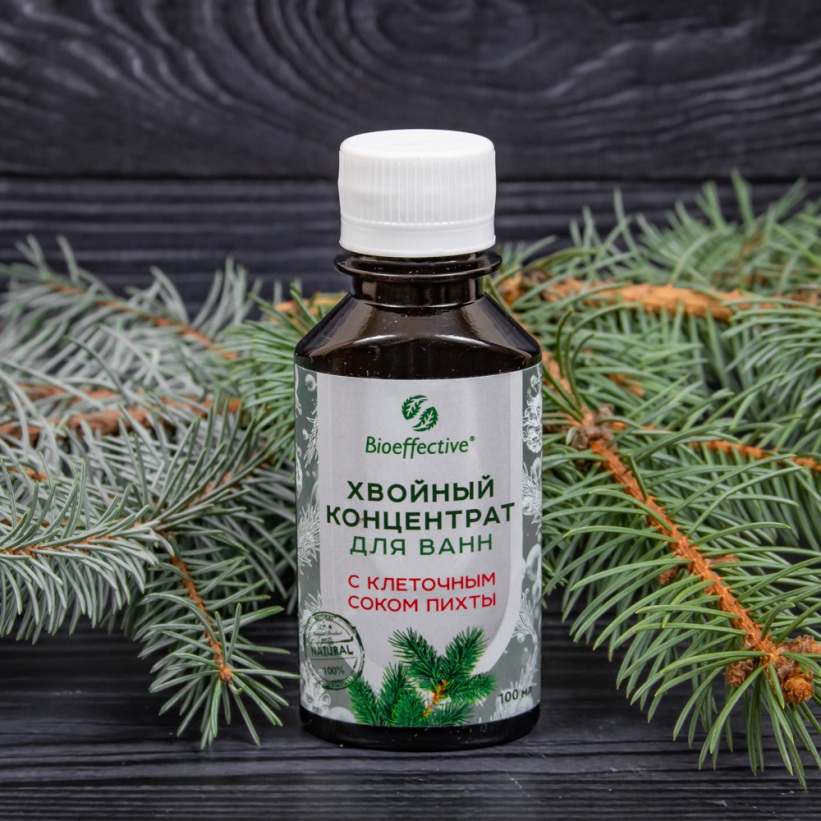 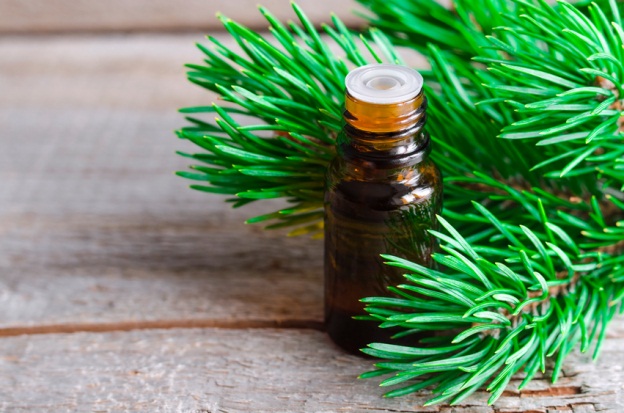 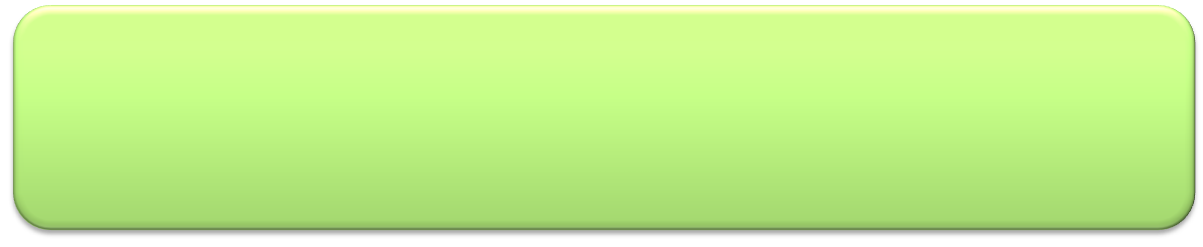 Хвойные иголки используют для изготовления хвойного концентрата для ванны, например, с клеточным соком пихты и ёлки.
‹#›
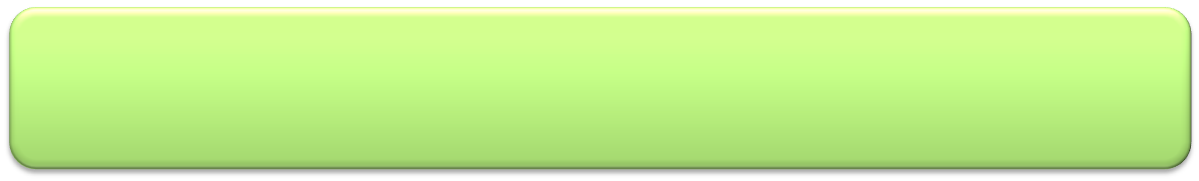 Использование новогодних ёлок
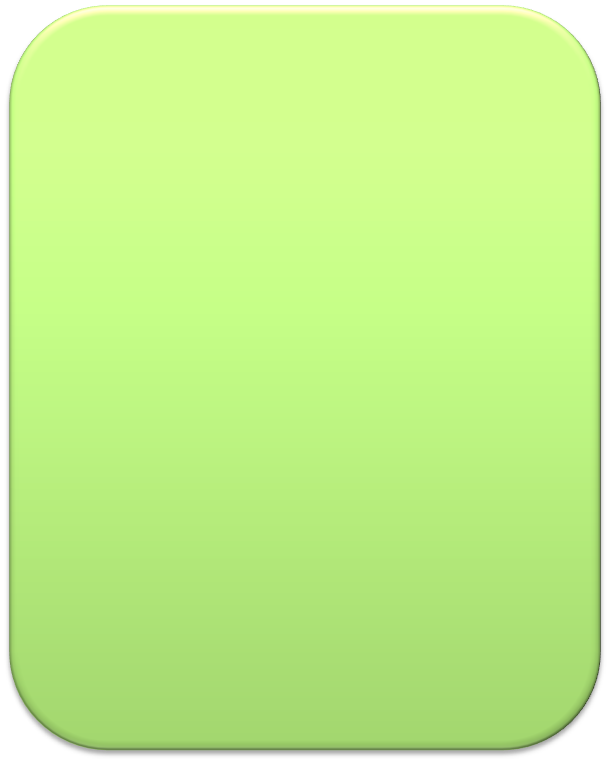 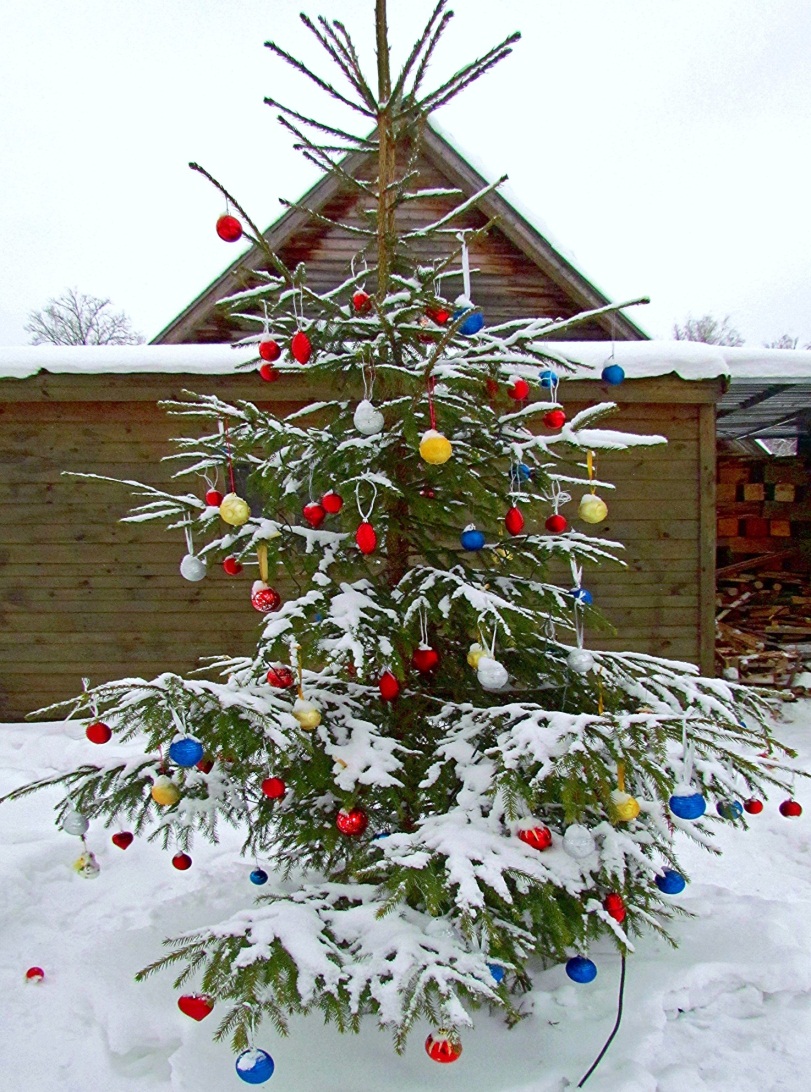 Можно посадить ёлку во дворе. Украшайте её вместе с соседями и встречайте Новый год около живого дерева на свежем воздухе. Дерево наряжают не только игрушками, но и шариками с кормом для птиц и скворечниками.
‹#›
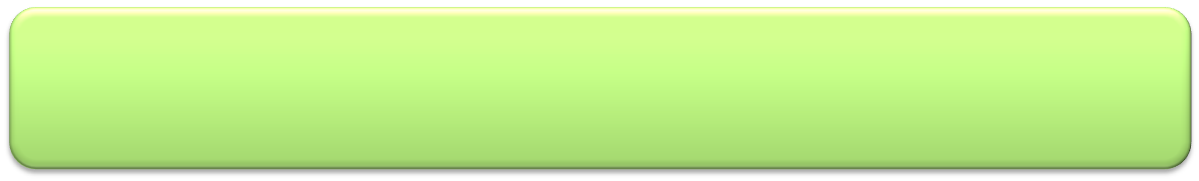 Использование еловых шишек
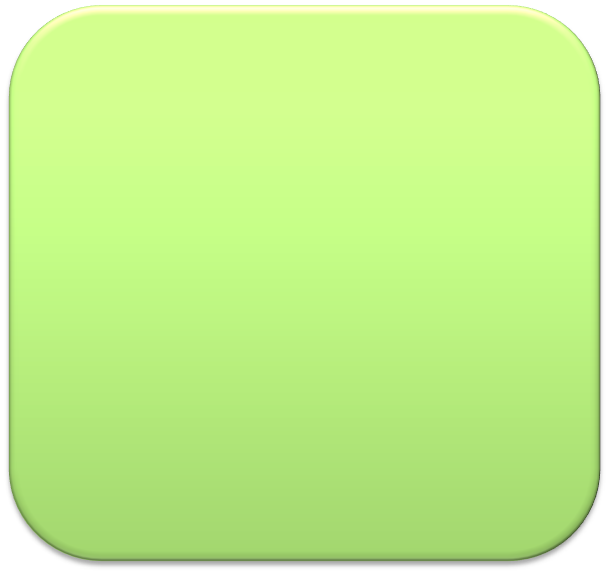 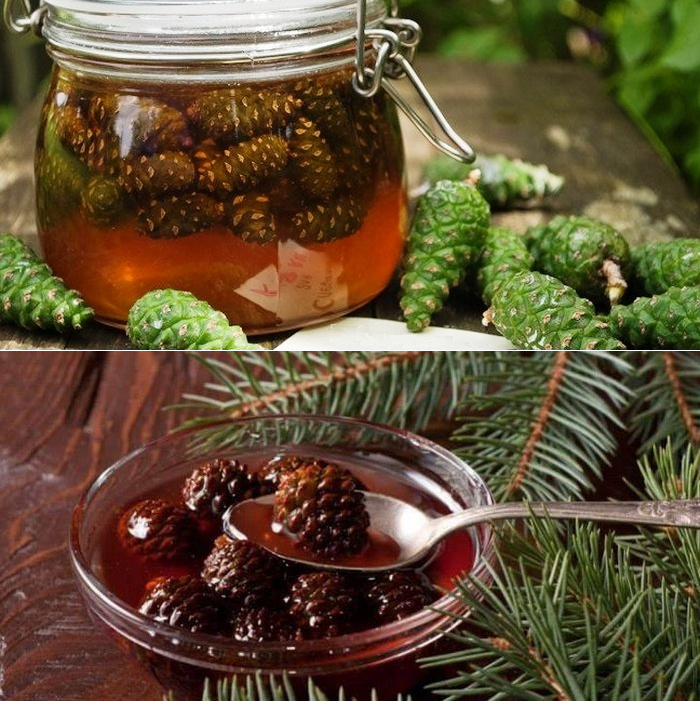 Россияне часто делают варенье из еловых шишек. Оно получается очень ароматное и может быть оригинальным подарком на праздник.
‹#›
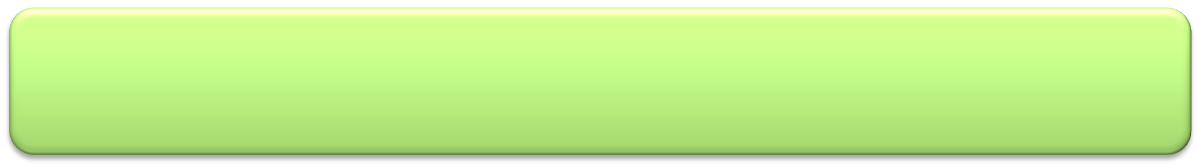 Использование главной ёлки России
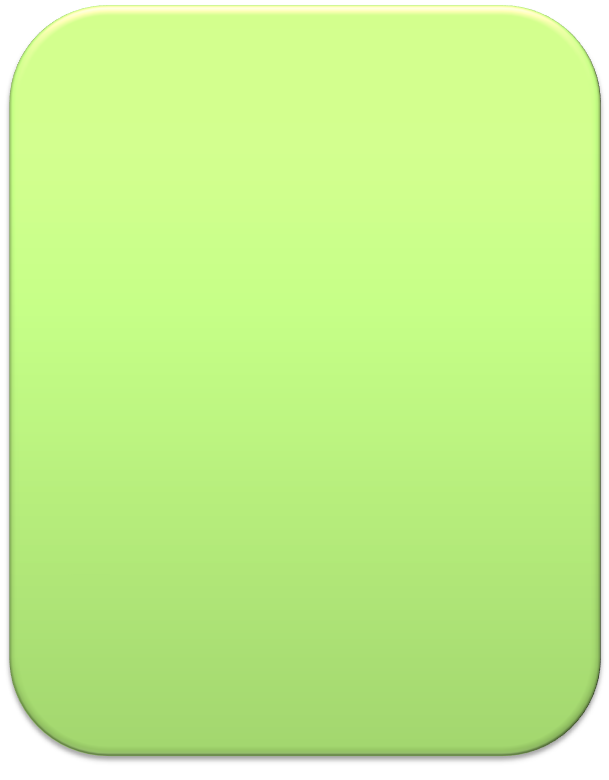 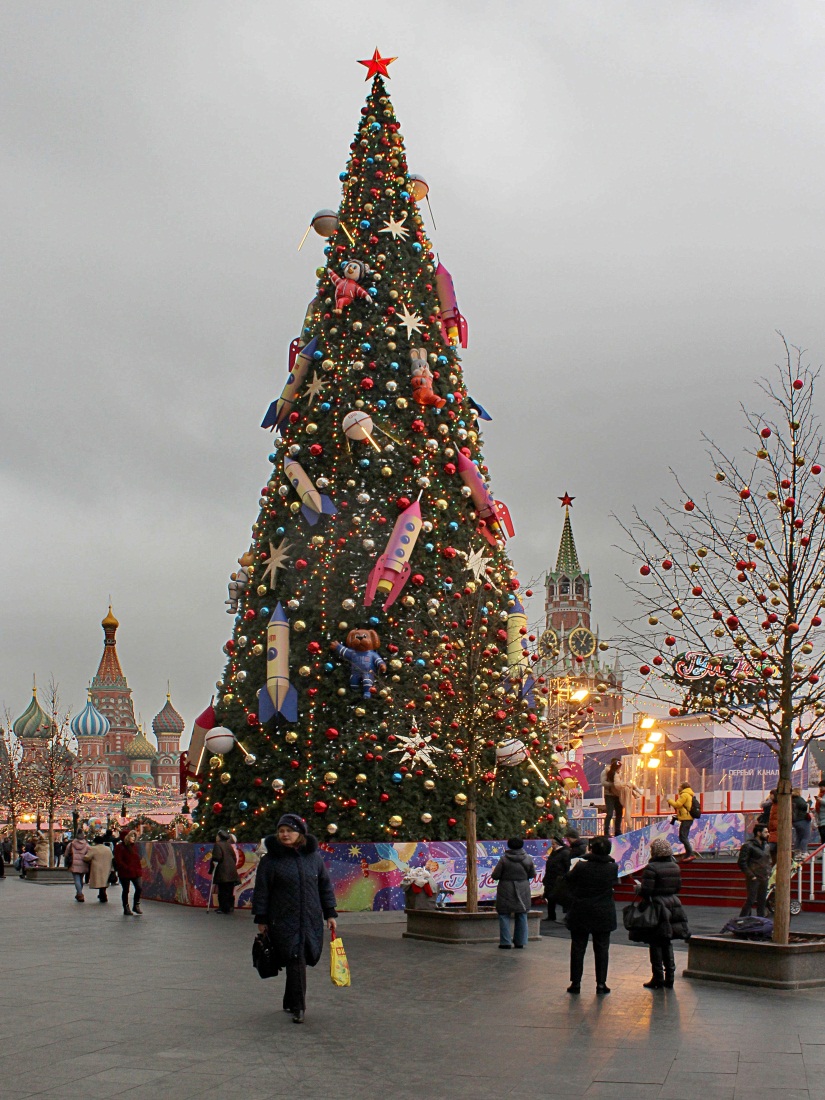 Главную елку на Красную площадь выбирают из 20–30 претенденток. После Нового года ее не вывозят на свалку, ей дают вторую жизнь!
В г. Балабаново есть фабрика по изготовлению клюшек и лыж. В 2015г. древесину от главной ёлки обработали и сделали 300 клюшек, в 2016 г. 300 скворечников!
‹#›
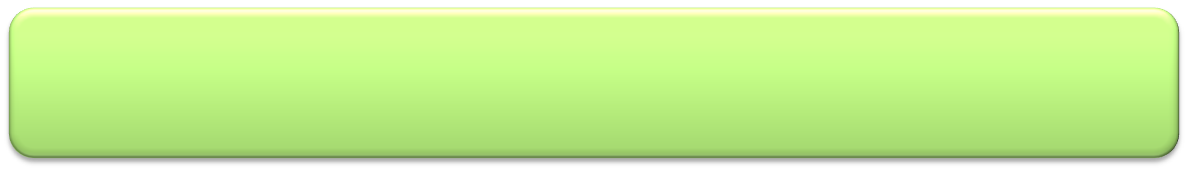 Заключение
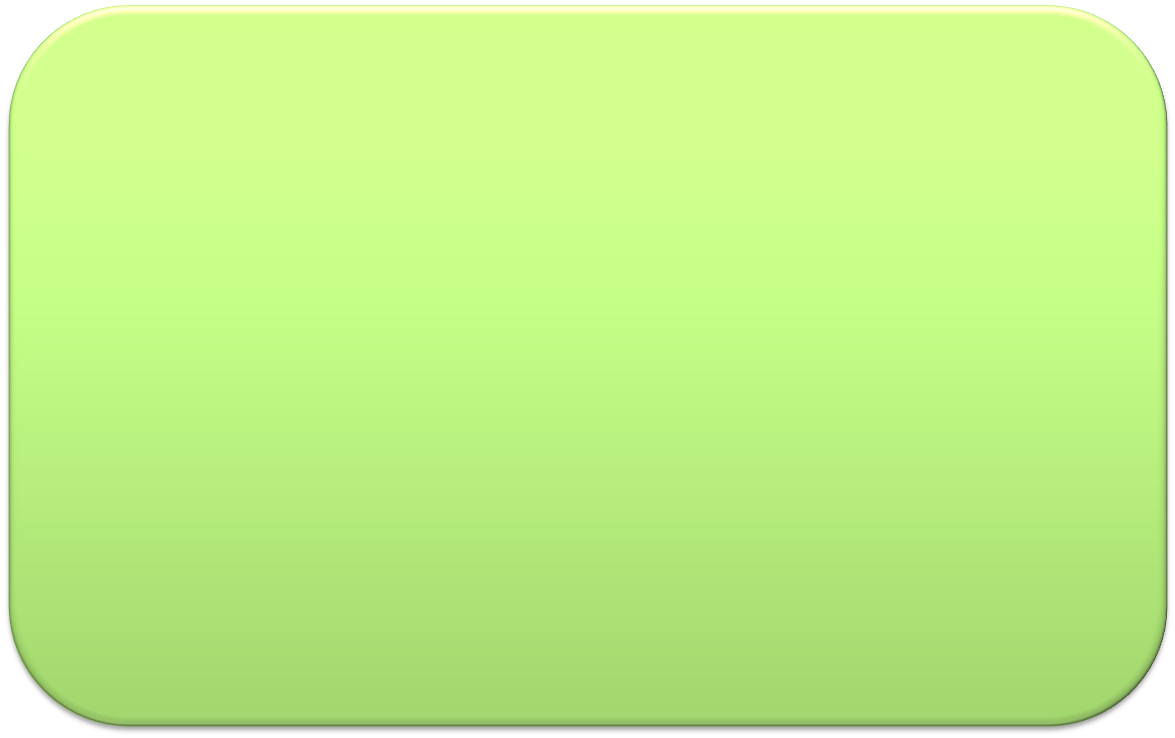 В нашем исследование мы изучили вопрос: как используются вторично новогодние ёлки?  Мы проанализировали варианты повторного использования новогодних ёлок как в России, так и за рубежом. И пришли к выводу, что в России вторично использовать ёлки стали относительно недавно, тогда как в Европе это давняя традиция, имеющая много вариантов. В исследование мы дали советы по вторичному использованию ёлок. Надеемся, после нашего исследования увеличится количество людей, которые захотят подарить новогодней ёлке вторую жизнь.
‹#›
Список литературы:
12 новогодних советов от WWF. WWF. http://www.wwf.ru/resources/news/article/11912/ (дата обращения: 23.03.2022).
Как правильно утилизировать ёлку: вторая жизнь после праздников. Аргументы и факты. – URL: http://www.aif.ru/ny/nydontknows/1080331 (дата обращения: 22.03.2022)
Переработка новогодних ёлок. Экорепортер. – URL: http://ecoreporter.ru/node/1427(дата обращения: 22.03.2022)
 Не рубите зеленую ёлочку // Начальная школа. — 2009. − № 12. − С. 53−57.
Ракова, Д. И. Экологические аспекты утилизации новогодних ёлок / Д. И. Ракова, И. Э. Артемьева, И. В. Машкова. — Текст : непосредственный // Юный ученый. — 2016. — № 2 (5). — С. 174-176. — URL: https://moluch.ru/young/archive/5/311/ (дата обращения: 23.03.2022).
‹#›
Спасибо за внимание!
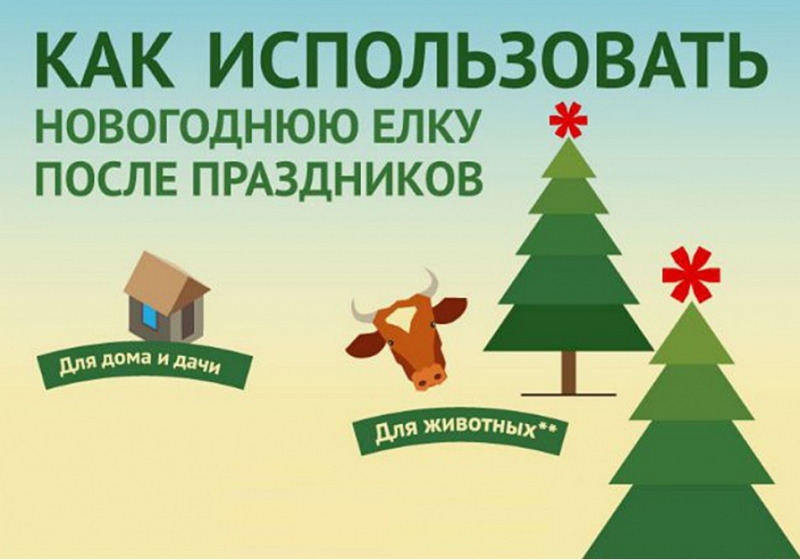 ‹#›